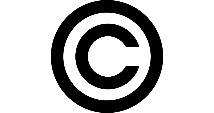 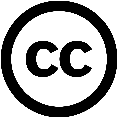 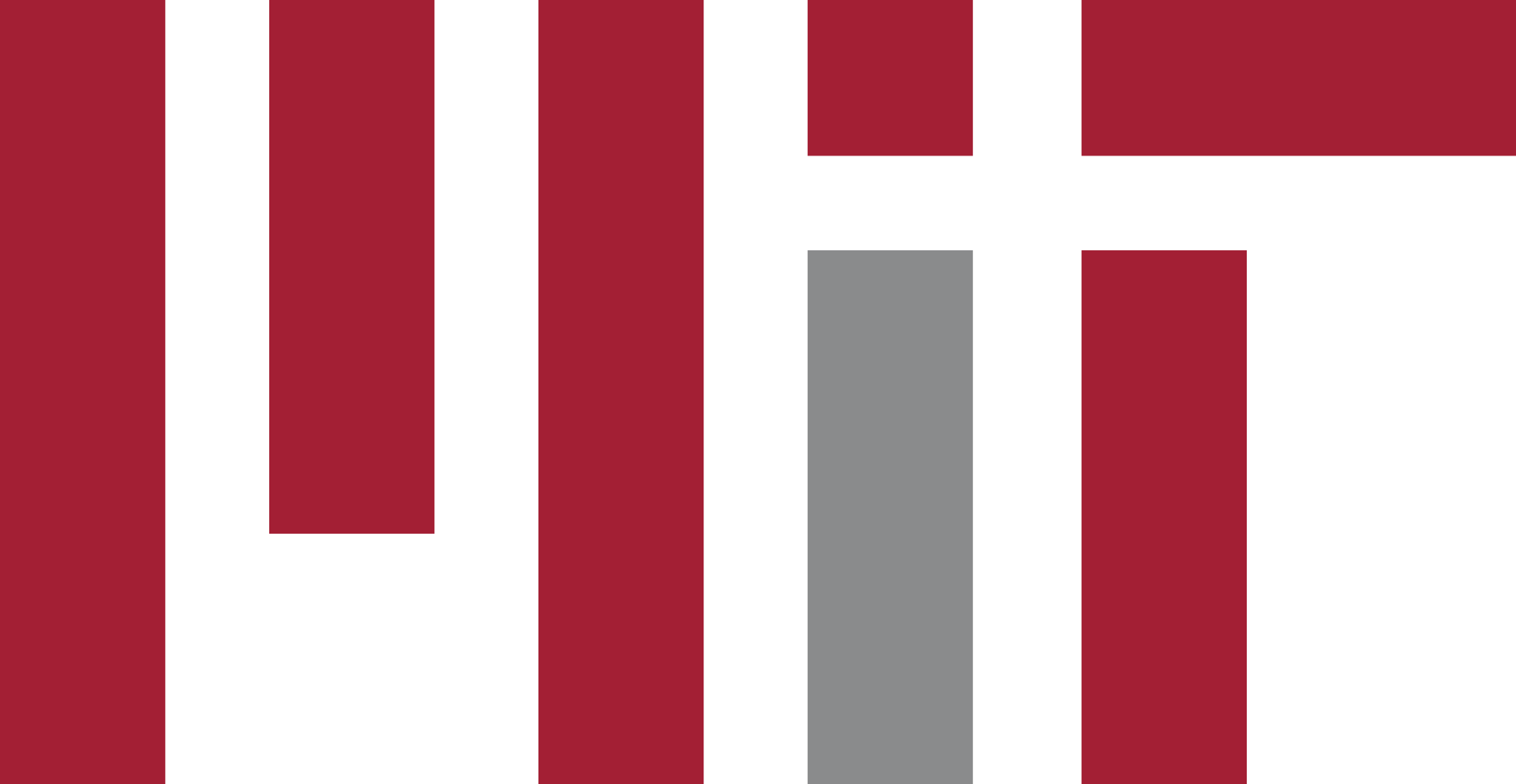 Selecting an Open License
Options when opening your publications and data
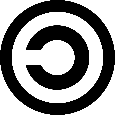 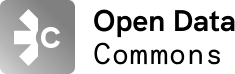 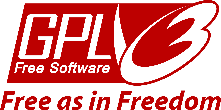 To be considered “open”, publications, data, and software should clearly state how they can be used and shared by others. In most cases, Creative Commons licenses are used because they are simple and widely known, but the legal language of the similar Open Data Commons licenses can be considered more relevant for datasets, and other licenses such as MIT and GPL are more appropriate for software and code.
Public domain dedication
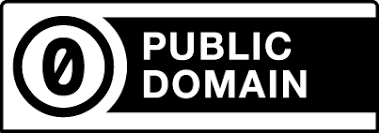 Technical works: 	CC0 
Databases: 	PDDL 
Software: 	MIT-0
These licenses waive copyright on the work, laying no restrictions on sharing and adaptation for new works. This is mainly used for data, software, and technical publications (posters, manuals). 
This makes data and code reuse much easier. Other researchers will still cite the sources of data and code (not doing so is plagiarism), but do not need to include the whole history of contributions, nor to check for the compatibility of licenses. Copyright cannot be entirely waived on original, creative works.
To learn more about copyright and licensing, check our other guides
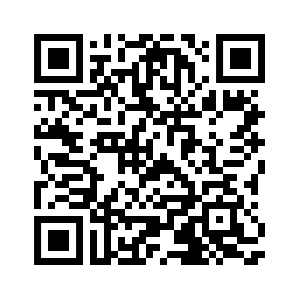 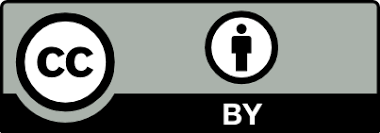 Attribution licenses
These licenses require citation for reuse, with no other restriction. 
This works well for articles and other publications as well as software, but the list of attributions may become difficult to maintain for merged datasets.
Publications: 	CC BY
Databases: 	ODC-By
Software: 	MIT License
Share-alike licenses
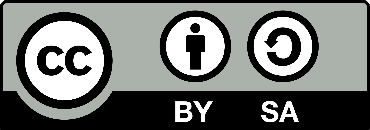 These licenses require citation for reuse, and any new works produced through this reuse must be shared under the same license. It also forbids the addition of technological restrictions such as DRM software. This is also a part of copyleft principles.
This encourages the development of open content, but can cause complications when merging items with incompatible licenses.
Publications: 	CC BY-SA
Databases: 	ODbL
Software: 	GNU GPL
Other licenses
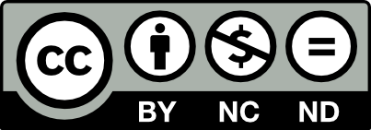 Other licenses may further restrict the usage of your publications, data, or software, including terms such as “non-commercial”, “no derivatives”, or various other combinations and conditions. 
Such limitations are sometimes considered against the principles of open science, but most institutions allow some level of flexibility.
More questions about open licenses? Ask a Librarian!
catherine.brendow@graduateinstitute.ch
KATHRYN & SHELBY CULLOM DAVIS LIBRARY 
library@graduateinstitute.ch
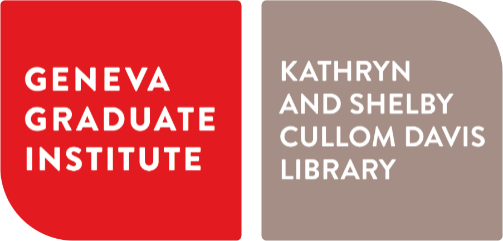 IHEID Research Data 	Management Guide
https://libguides.graduateinstitute.ch/rdm
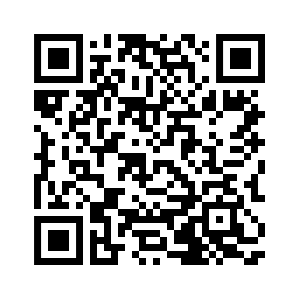 Guillaume Pasquier, 2023
This document is shared under a Creative Commons Attribution-ShareAlike 4.0 International License
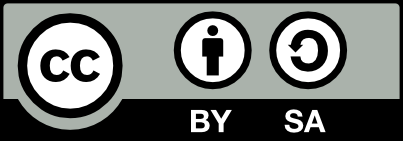